5-8, I-III klasių III-iojo ir metinio trimestro rezultatai
Anykščių r. Svėdasų Juozo Tumo-Vaižganto gimnazija
Direktoriaus pavaduotoja ugdymui 
Kristina Dilienė
2018-06-21
DARBOTVARKĖ
Abiturientų, pasiekusių puikių rezultatų moksle, olimpiadose ir konkursuose, teikimas apdovanoti direktoriaus padėkos raštais (J. Sirgėdienė, dalykų mokytojai);
Stebėtų pamokų aptarimas aspektais – vertinimas ir įsivertinimas; mokinių pažangos stebėsena ir fiksavimas (metodinių grupių pirmininkai);
1-4, 5-8, I-II gimnazijos klasių SUP turinčių mokinių ugdymosi pasiekimų analizė (D. Asačiovienė);
5-8, I-III klasių mokinių III-jo ir metinio trimestrų ugdymosi pažangos ir pasiekimų aptarimas (kl. vadovai, direktoriaus pavaduotoja ugdymui);
Einamieji klausimai.
Mokinių skaičius III-ojo trimestro pabaigoje:
1-4 klasėse – 37 / buvo 39 mokiniai
5-8 klasėse – 43 / buvo 53mokiniai
I-II klasėse – 43 / buvo 33 mokiniai
III – IV klasėse – 35/buvo 38 mokiniai


VISO: 158 mokinių / buvo 173 mokiniai
Aukščiausiais įvertinimais metinį trimestrą baigę mokiniai 5-8 kl.
5 klasė
Laucytė Gabija 8,82
Lekerauskaitė karolina 8,27
6 klasė
Matulevičiūtė Neringa 9,58
Banytė Gabrielė 9,00
Jakubonis Nojus
7 klasė
Biras Tomas 8,54
Petrėtytė Ugnė 8,54
Sakalauskaitė Lauryna 8,31
8 klasė
Eigėlis Gvidas 9,29
I-IV klasių koncentras
I klasė
Pečiulytė Živilė 9,67
Palskytė Agnė 9,00
II klasė
Gavėnavičius Dovydas 9,27
III klasė
Laucys Lukas 8,90
Gliaudelytė Gintarė 8,60
Laucys Donatas 8,50
Prušinskaitė Inesa 8,50
IV klasė
Jakutis Martynas 9,78
Neniškytė Aušrinė 9,63
5-8 klasių mokinių, metinių trimestrų  palyginimai pagal mokinių pasiekimų vidurkius
I - III klasių metinių trimestrų  vidurkiai
5-8 kl. anglų kalbos pasiekimai pagal mokinių įvertinimų vidurkius
5-8 kl. lietuvių kalbos pasiekimai
5-8 kl. matematikos pasiekimai
I-IV kl. anglų kalbos pasiekimai pagal mokinių įvertinimų vidurkius
I-IV kl. lietuvių kalbos pasiekimai
I-IV  kl. matematikos pasiekimai
NMPP6 klasė
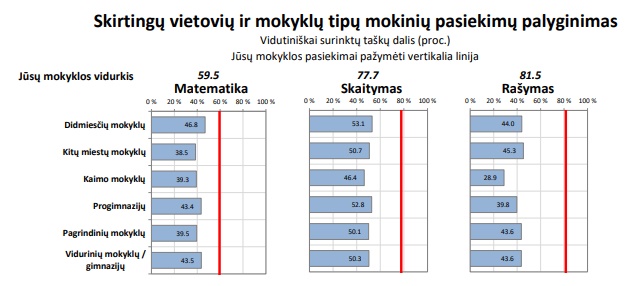 e-NMPP 8 klasė, Matematika
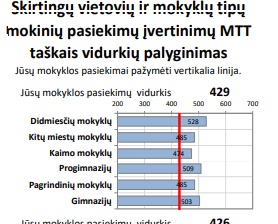 e-NMPP, 8 klasė, gamtos mokslai
Anglų ir rusų kalbų lygio nustatymo rezultatai
Anglų kalba: patikrinime dalyvavo 15 mokinių.
Anglų kalbos B2 lygį pasiekė 6 mokiniai (40 proc., 2017-2018 m.m. pasiekė 50 proc.)
Rusų kalba: patikrinime dalyvavo 16 mokinių.
Rusų kalbos A2 lygį pasiekė 4 mokiniai (25 proc., pernai pasiekė 37,5 proc.)
PUPP rezultatai Lietuvių kalba ir literatūra
Patikrinime dalyvavo 18 mokinių
Aukštesnįjį lygmenį pasiekė 3 mokiniai (16,6 proc. – 2017-2018 m.m. 5 proc.)
Pagrindinį lygmenį pasiekė 12 mokinių (66,6 proc., pernai - 45 proc.)
Patenkinamą lygmenį pasiekė 2 mokiniai (11,1 proc., pernai - 35 proc.)
Patenkinamo lygmens nepasiekė 1 mokinys (5,5 proc., pernai - 15 proc.)
PUPP rezultatai Matematika
Patikrinime dalyvavo 18 mokinių
Aukštesnįjį lygmenį nepasiekė nė vienas mokinys (pernai pasiekė 5 proc.)
Pagrindinį lygmenį pasiekė 7 mokiniai (38,8 proc, pernai - 40 proc.)
Patenkinamą lygmenį pasiekė 11 mokinių (61,1 proc., penai - 50 proc.)
Patenkinamą lygmenį pasiekė visi mokiniai, pernai nepasiekė 5 proc. mokinių.
5-8, I-IV kl. PAŽANGUMAS
5-8, I-IV  kl. lankomumas
IŠVADOS
MOKINIŲ SKAIČIUS
2018-2019 m. m. mokinių skaičius sumažėjo 15 mokinių.
PASIEKIMAI
Mažėjo mokinių besimokančių patenkinamu lygmeniu, kilo pagrindiniu ir aukštesniu lygmeniu besimokančių mokinių skaičius. 
Lietuvių kalbos, anglų kalbos ir matematikos pasiekimų vidurkiai yra labai panašūs į 2017-2018 m.m.  Mokinių vidurkius.
e-NMPP
6 klasė. Matematikos, skaitymo ir rašymo pasiekimai yra aukštesni nei skirtingų vietovių ir mokyklų tipo pasiekimai.
8 klasė. Matematikos ir gamtos mokslų pasiekimai yra žemesni nei skirtingų vietovių ir mokyklų tipo pasiekimai.
UŽSIENIO KALBŲ PUPP
Lyginant 2017-2018 m.m.  ir 2018-2019 m.m. mokinių pasiekusių anglų kalbos B2 ir rusų kalbos A2 lygius matome, jog:
10 proc. mokinių mažiau nei pernai pasiekė anglų kalbos B2 lygį;
12,5 proc. mokinių mažiau nei pernai pasiekė rusų kalbos A2 lygį.
LIETUVIŲ IR MATEMATIKOS PUPP
Lyginant 2017-2018 m.m.  ir 2018-2019 m.m. mokinių lietuvių kalbos ir matematikos PUPP pasiekimus, matome, jog prastėjo matematikos ir gerėjo lietuvių kalbos PUPP įvertinimai.
PAŽANGUMAS, LANKOMUMAS
5-8 ir I-IV klasių mokinių pažangumas nebesiekia 100 proc.
Šiais mokslo metais sumažėjo 116 praleistų pamokų. Mažėjo nepateisintų pamokų skaičius (96).